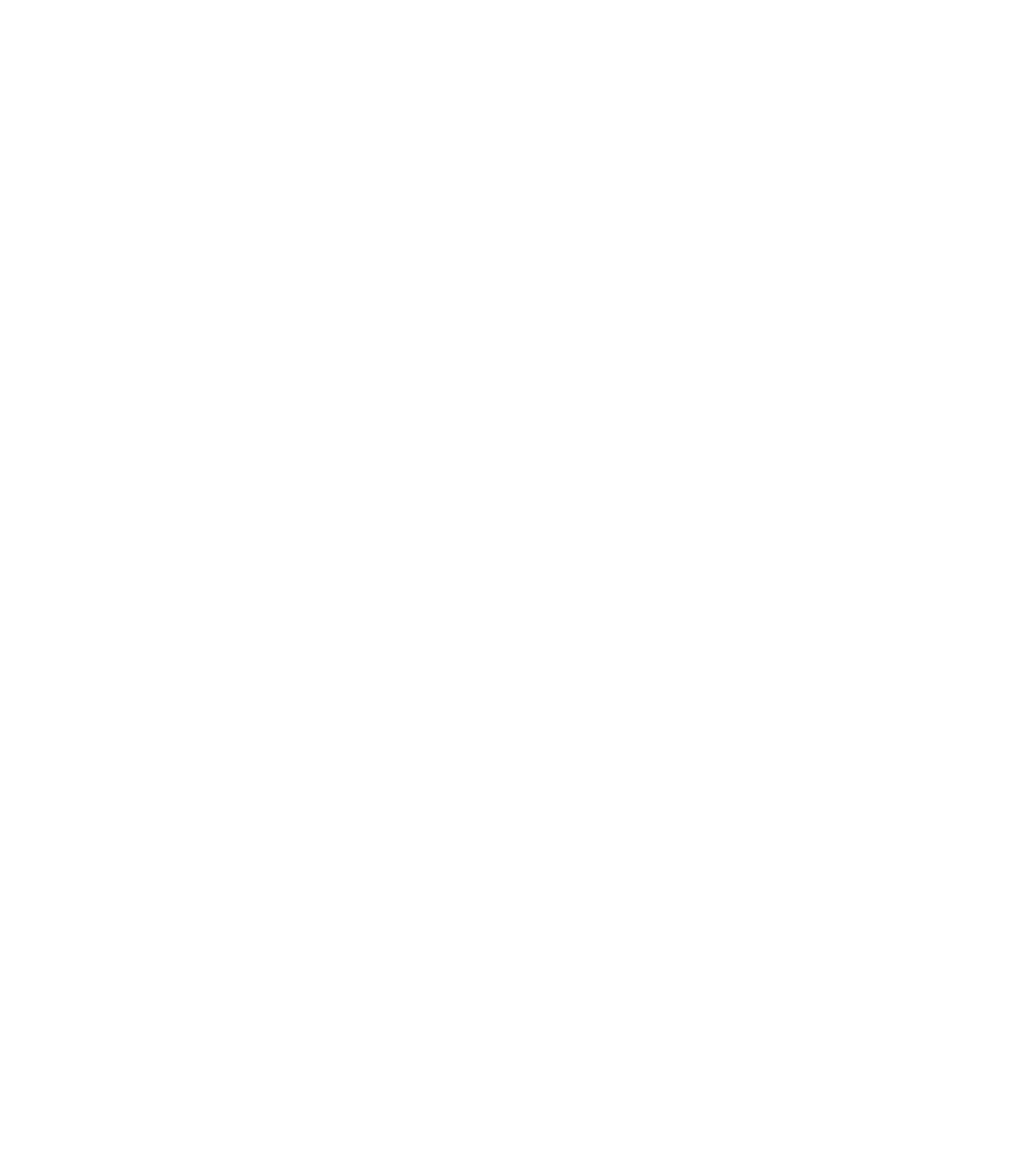 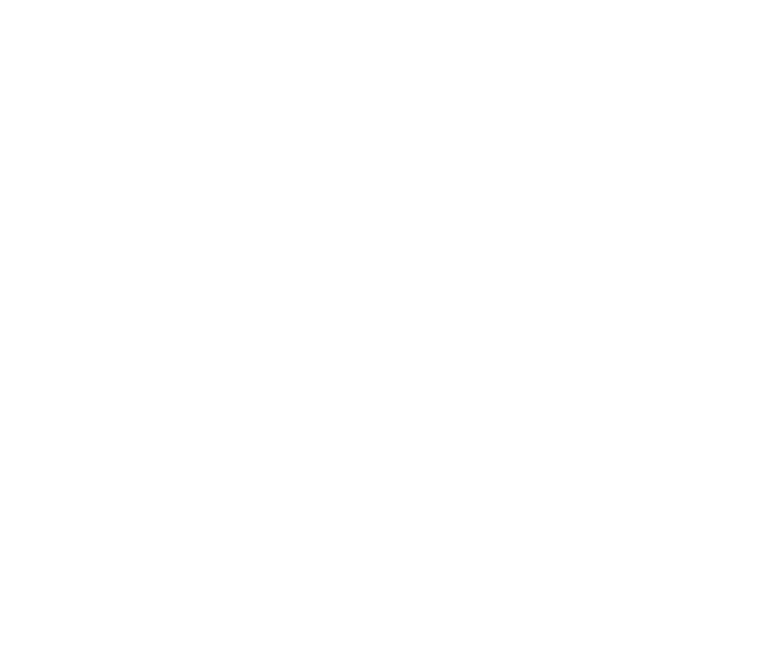 Chose your parents wisely: 
The rise, role and risks of the bank of mum and dad
Matt Lloyd-Cape, Director of the Centre for Equitable Housing, a Per Capita initiative 
MMFC 2024
Background
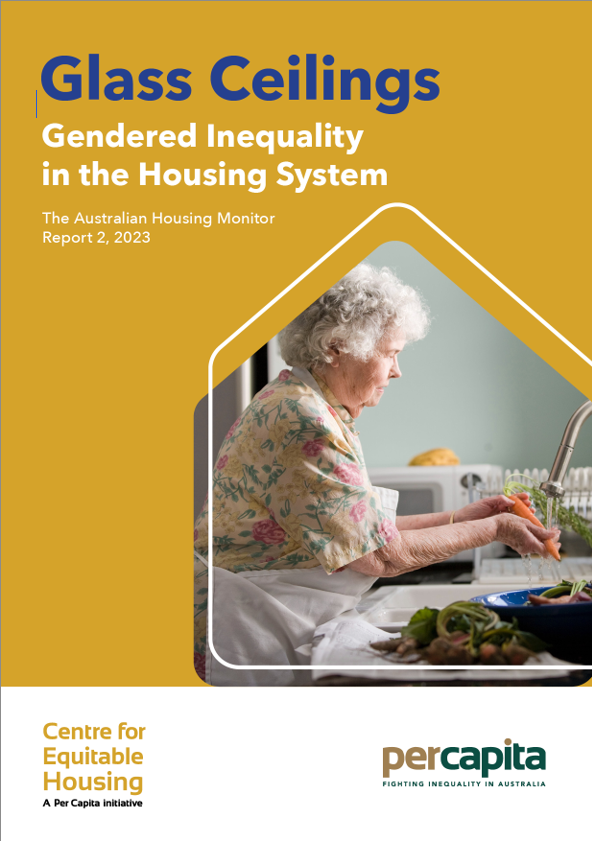 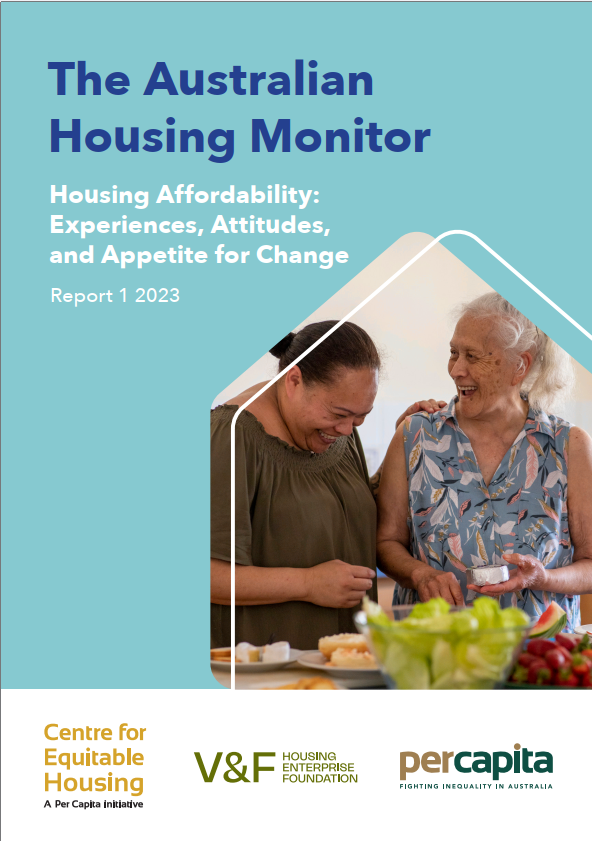 Background
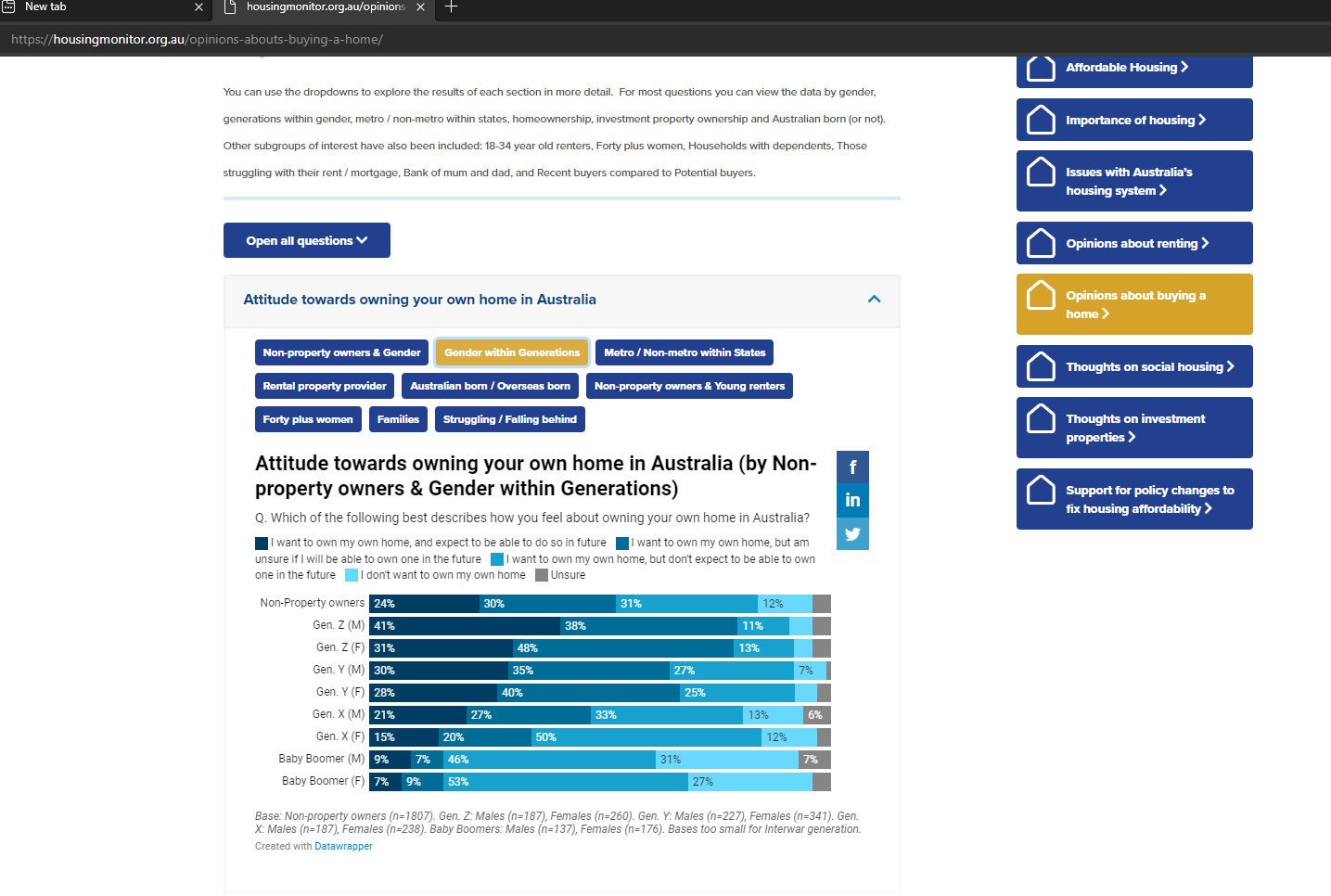 The Rise of the BOMAD
Systemic changes to wealth distribution
Older housing wealth growth > youth housing wealth growth
Net wealth of renters < OOs
Changes to market structures/
incentives
Investor mortgage reforms
NG and CGT discount
Changing govt housing priorities
Retreat from construction role
Reduced supply
Increased demand side spending
Demographics
Urbanisation
Aging society
Large Boomer cohort
Delay in family formation
The Rise (TL:DR) Growing housing wealth inequality as cause and effect of the BOMADThe BOMAD is a private response to a social failure
The role of the BOMAD
Financial gifts 
Conditions loans
Guarantor 
In-kind assistance
01
02
03
04
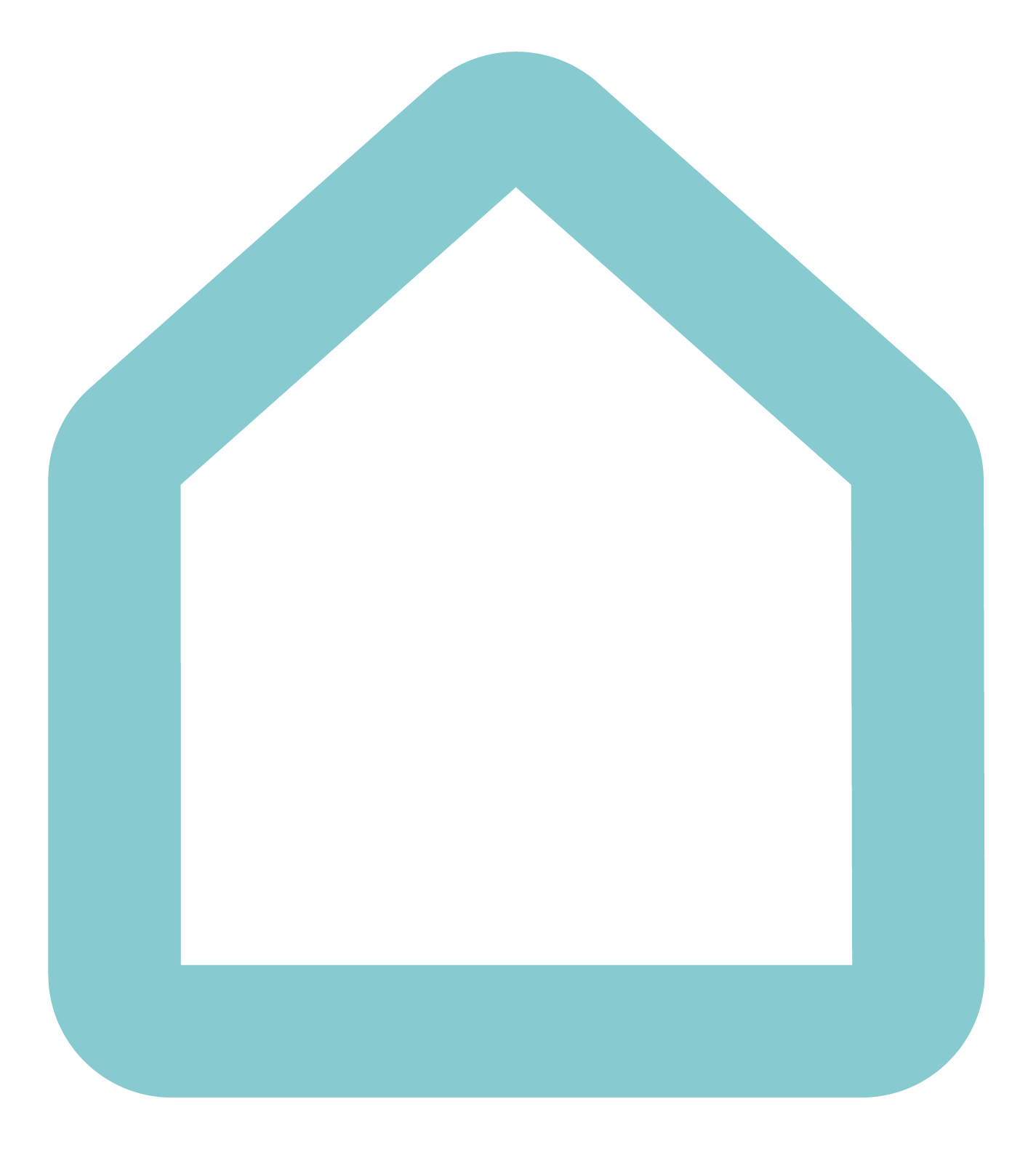 Incidence of BOMAD transfers Did you receive any assistance from your family or your partner's family when you purchased your first house in Australia? By generation
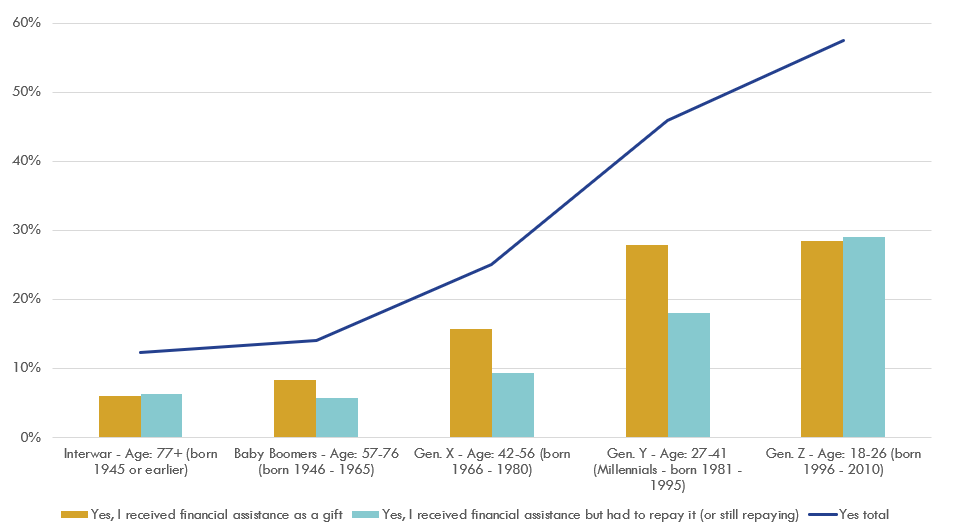 Share of BOMAD activity by type and amount, percent
Source: Jarden
BOMAD expectations: The only way I'm ever likely to be able to own my own home is if I get a large inheritance. By individual income
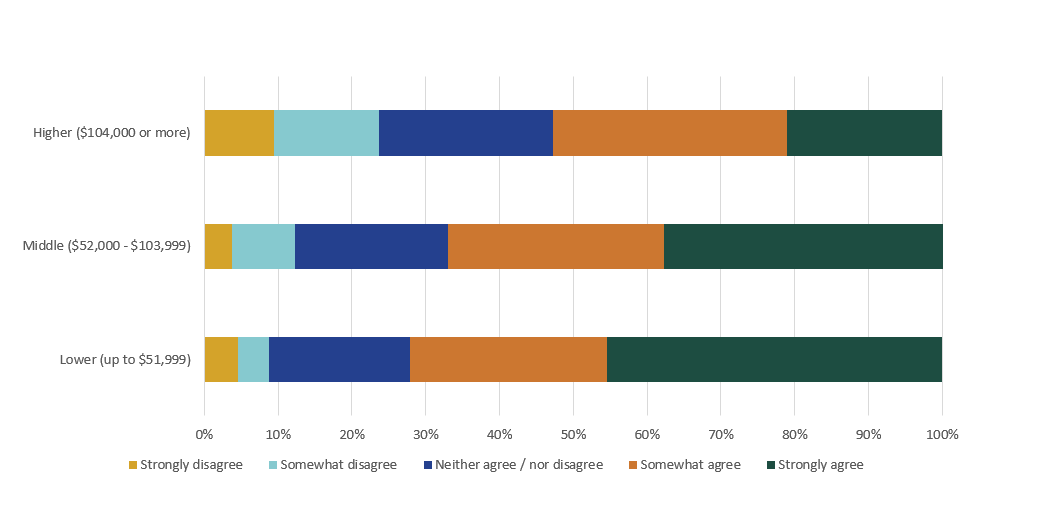 In-kind assistance: the pa“rental” subsidy
Cohabitation or other free/subsidised accommodation
Overcome deposit hurdle 
Wealth likely plays a role in capacity to provide in-kind
Significant effect, few studies
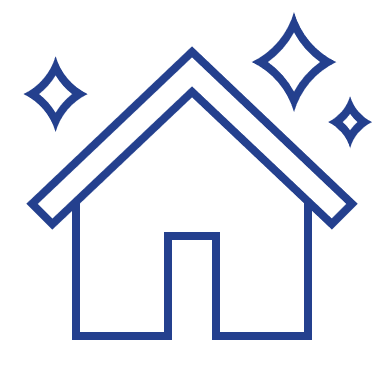 Rent free
Renting
26%
10%
The risks of the BOMAD
Intragenerational housing wealth gaps
Intergenerational housing wealth gaps
Replication of existing inequalities 
Specific threat to Australia?
01
02
03
04
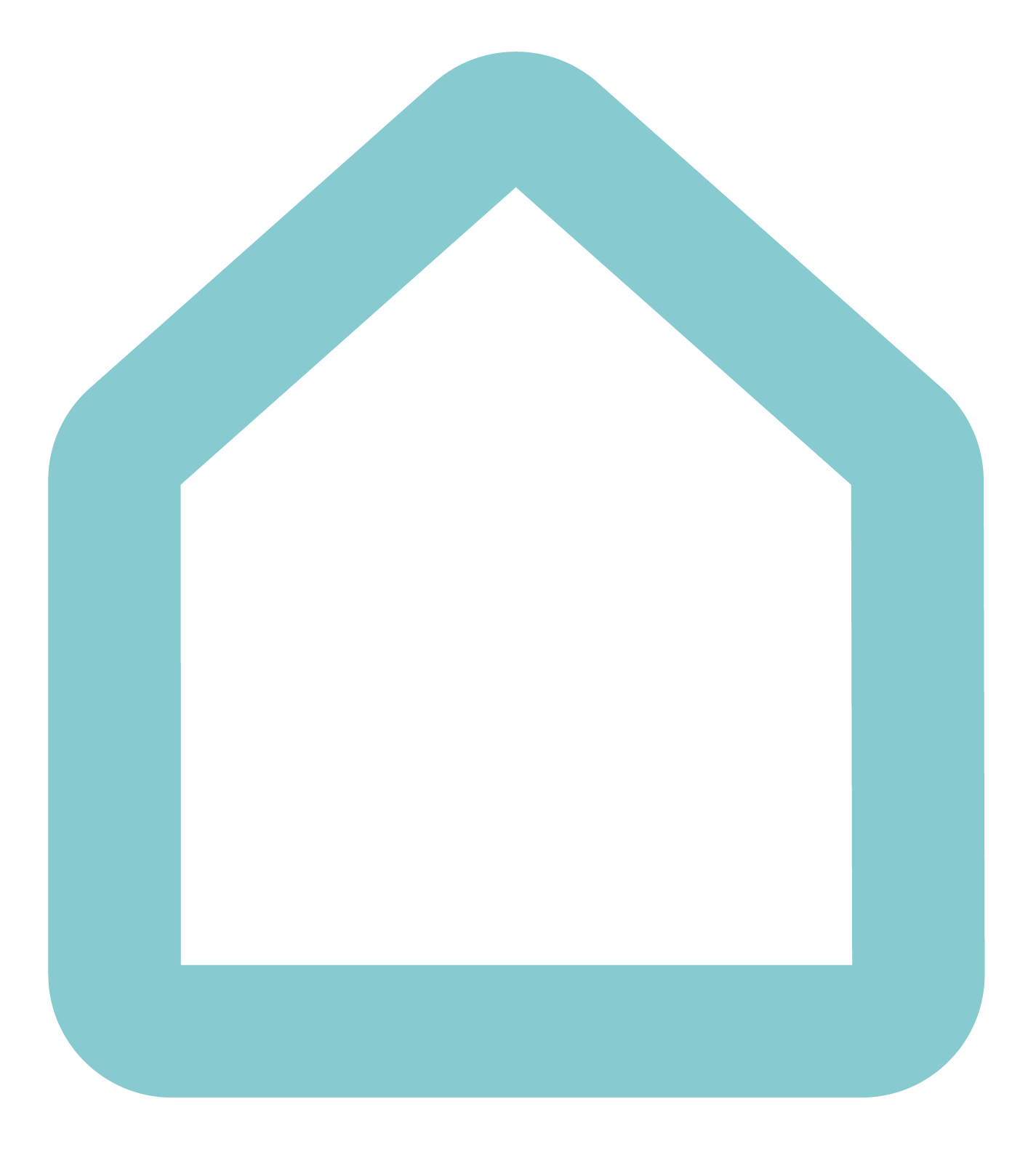 Housing wealth gap: 
Ratio between 50-59-year-olds to 30-39-year-olds in 1997/98 and 2017/18
Net wealth by tenure type, median, $m
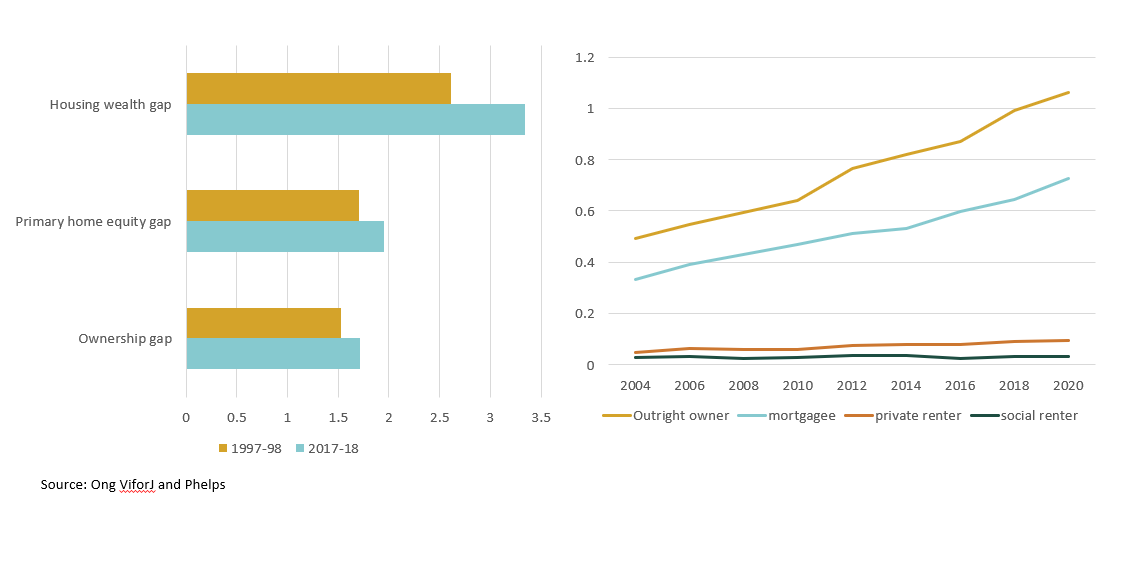 Did you receive any assistance from your family or your partner's family when you purchased your first house in Australia?
Gender and decade of purchase
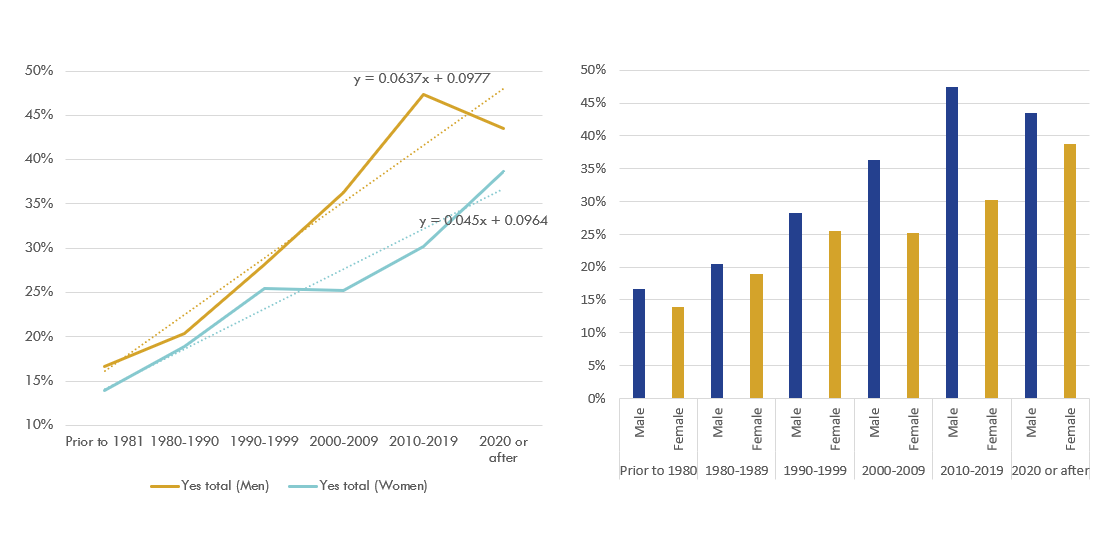 Conclusions and policy implications
Wealth is back, and it is back in the housing market most clearly

The BOMAD is a household level response to a societal failure of housing policy

Contains risks and will amplify existing inequalities

Out of step with national self-image, and reliance on migration


Wealth tax/capital transfer tax?

CGT and negative gearing reform more realistic

Reforms to government supply policies

Targeted shared equity/loan guarantee programs 


What questions and factors should we include in our future surveys?
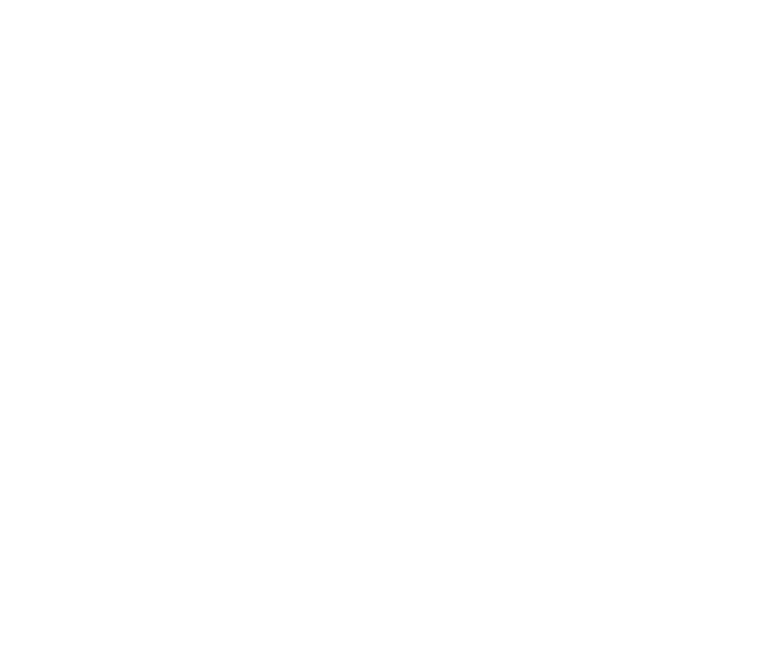 Matt Lloyd-Cape
0468 321 799
m.lloyd-cape@percapita.org.au
Centreforequitablehousing.org.au
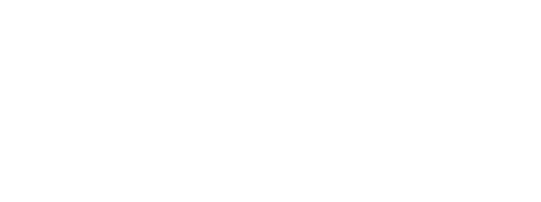 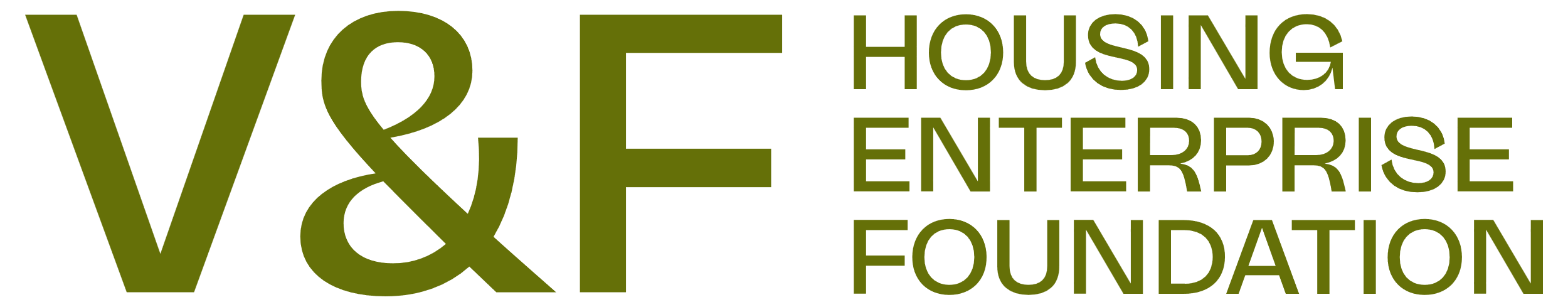 Income growth (and decline) %
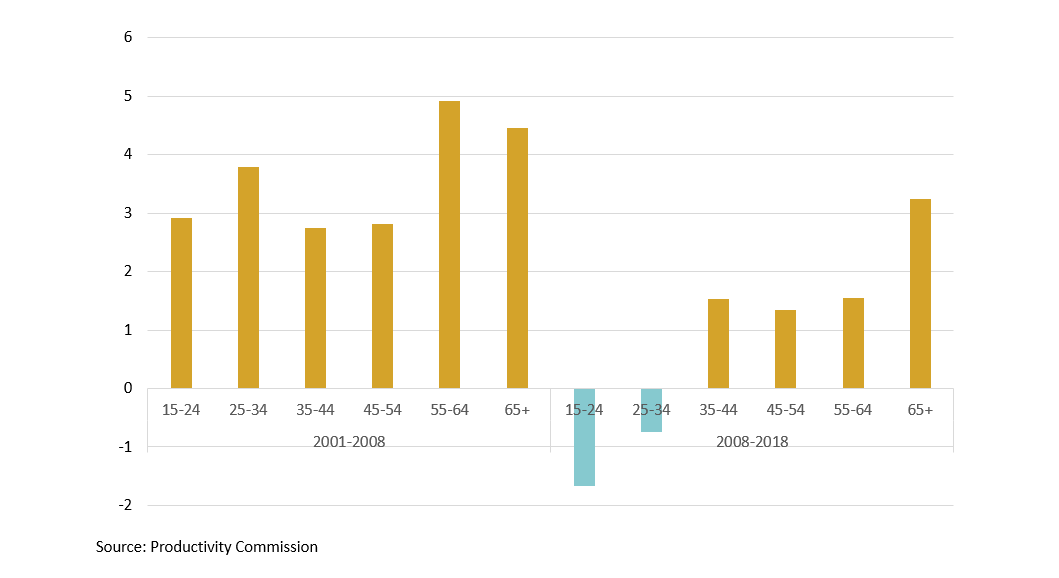 Rising prices and declining borrowing capacity
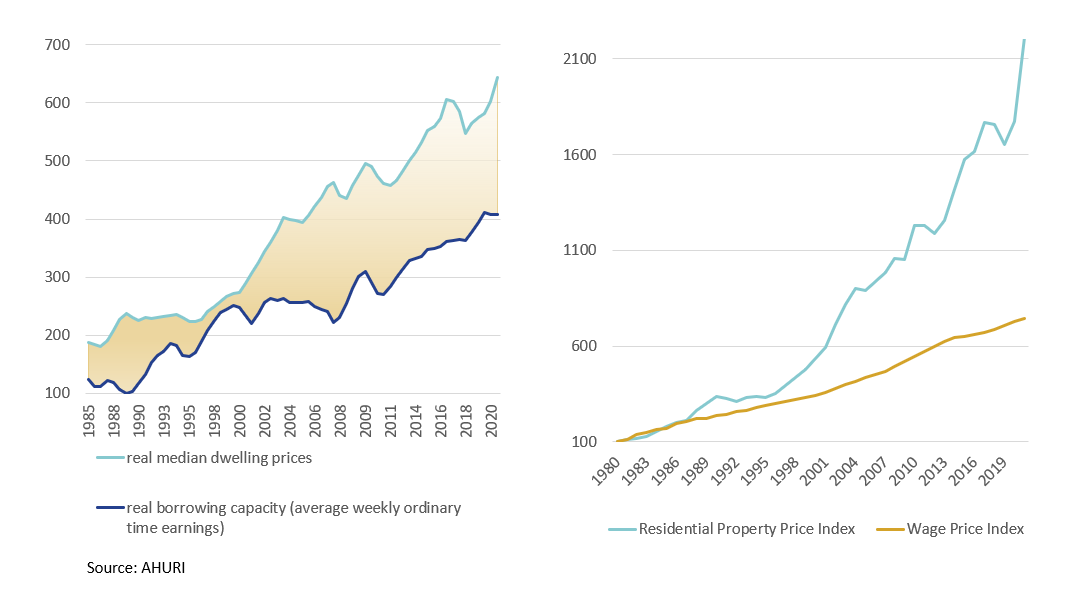 The Rise of the BOMAD: Shifting Federal Priorities
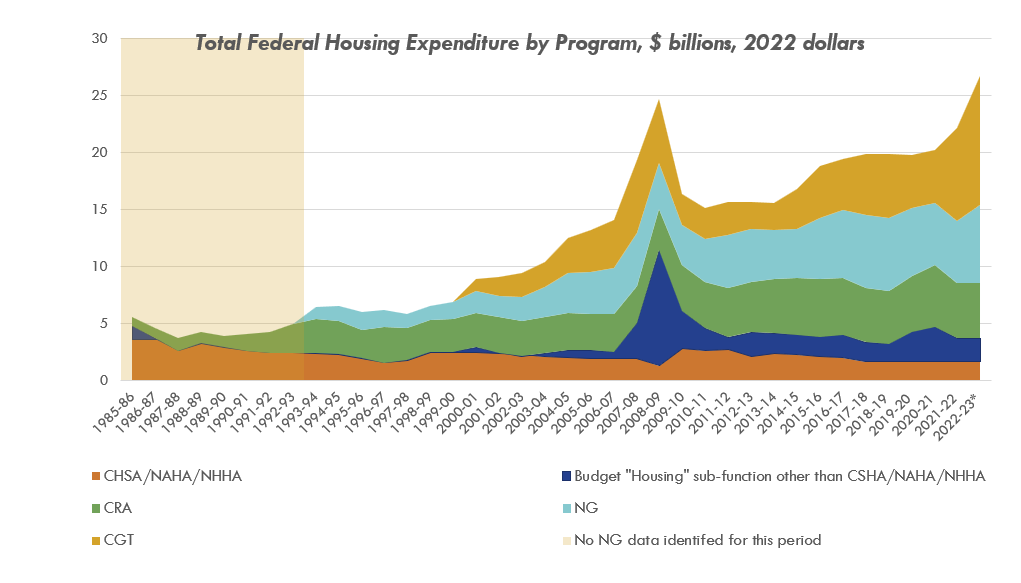 Shift in investment type
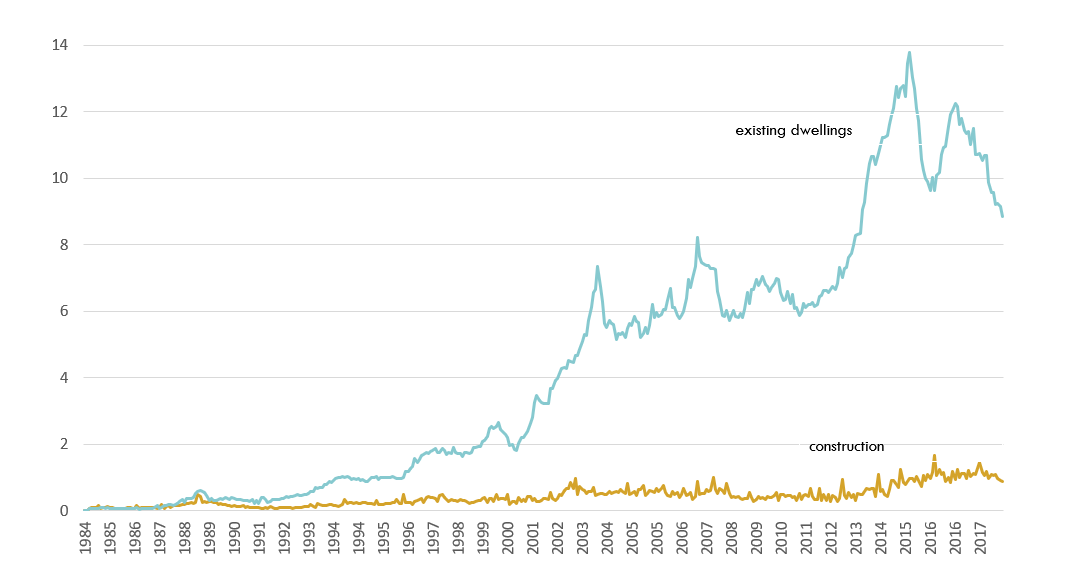 Net overseas migration and natural rate of increase, quarterly, 000s
Federal housing expenditures by income quintile
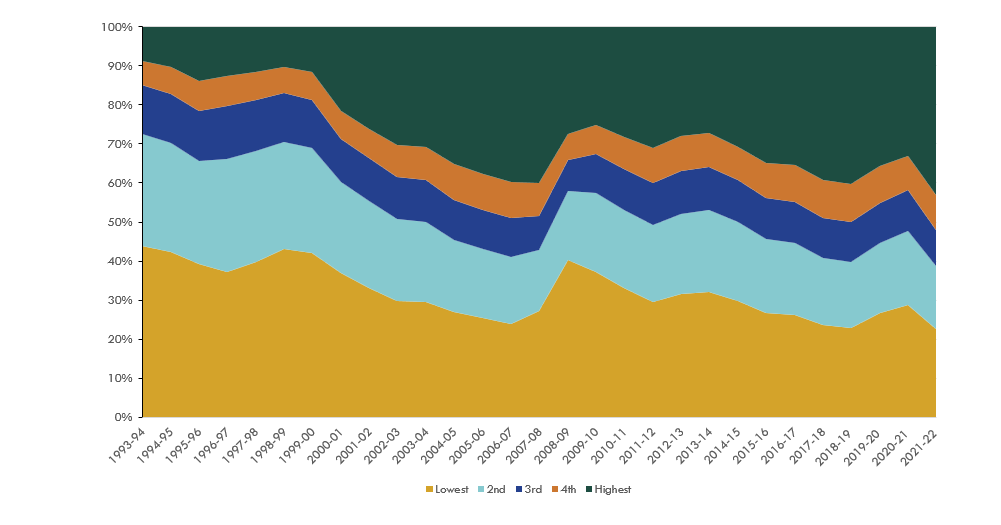 Did you receive any assistance from your family or your partner's family when you purchased your first residential property / house in Australia?
Gender and Generation
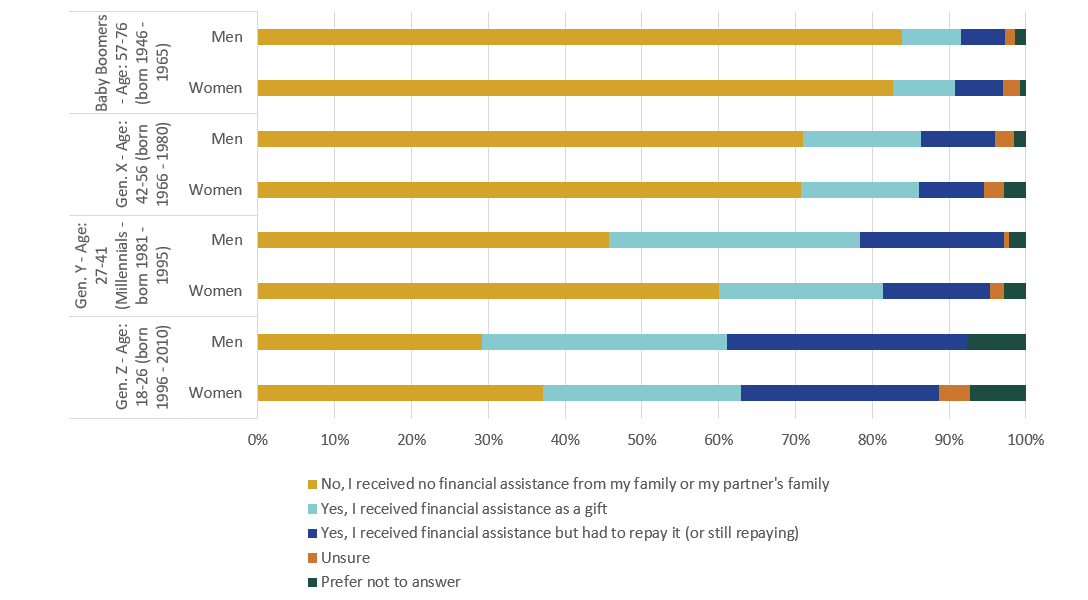